Тема: Социальные различия в обществе
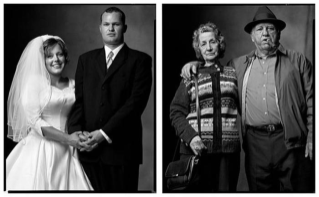 Учитель истории и обществознания МКОУ «СОШ №1» г. Поворино  Латышева Е.А.
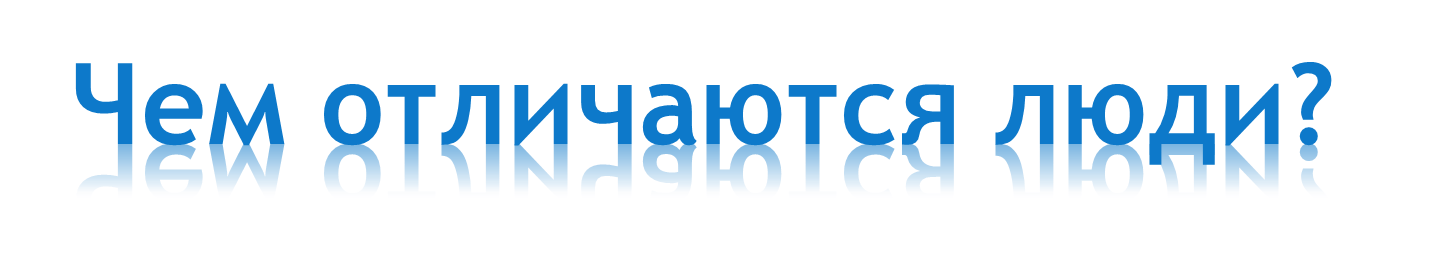 Биологические различияПрирожденные и приобретенные качества
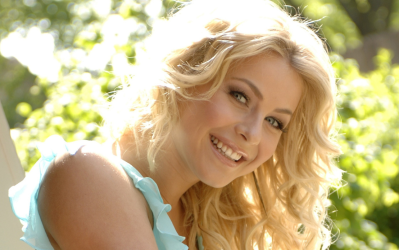 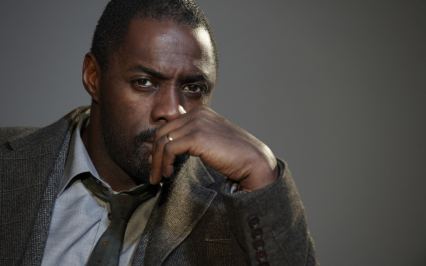 Социальные различия
Приобретенные качества
Социальное положение (Статус)    

Связаны с жизнью человека в обществе
Уклад жизни
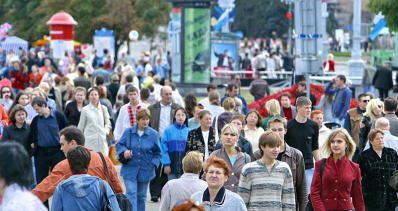 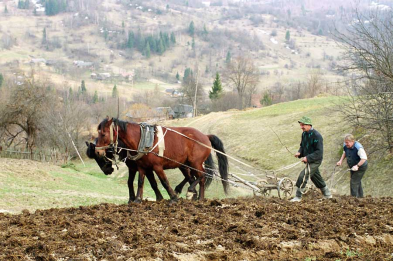 Разделение труда
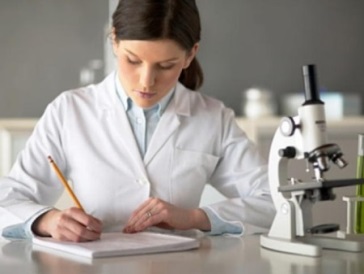 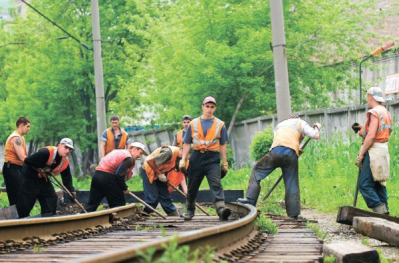 Социальные роли
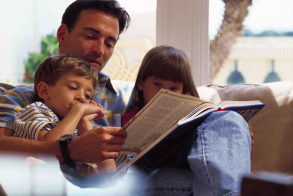 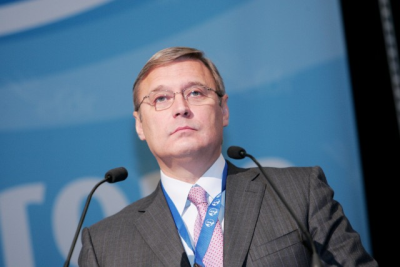 Социальное неравенство
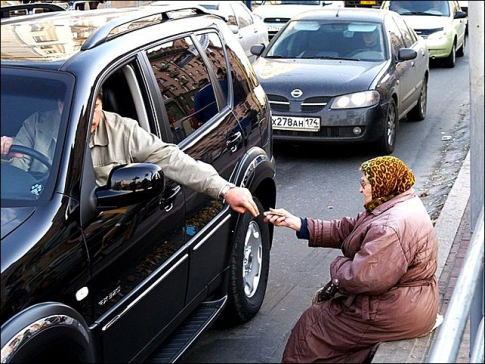 Вспомните !
    Когда появилось неравенство ?
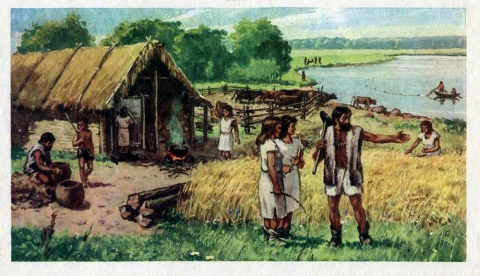 Социальные группы.  Классы.  Слои.
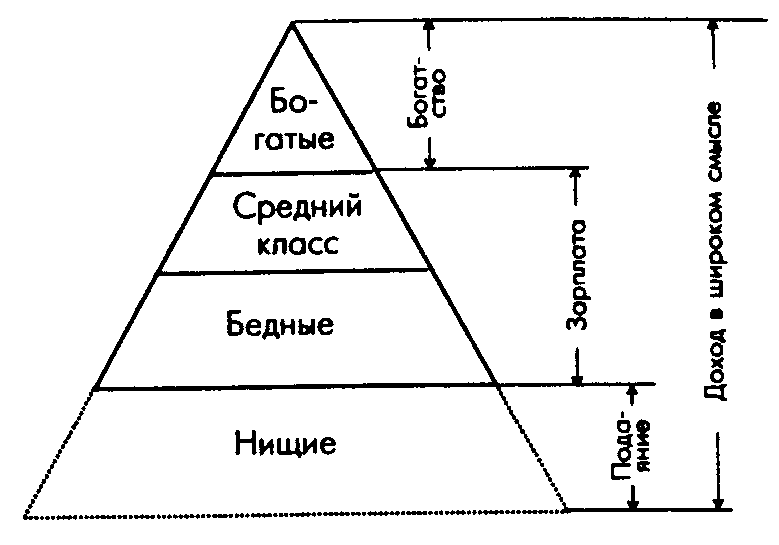 Работа с учебником
Стр. 
66 -67
Социальное неравенство
Положительное 
+
Отрицательное 
-
Решение проблем социального неравенства
Поддержка 
Малообеспеченных;
Безработных;
Пенсионеров;
Многодетных; 
Ветеранов войны и труда…
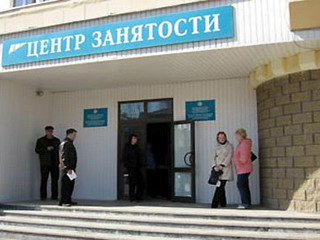 Подведем итоги
В обществе существуют социальные группы
Классы, социальные слои 
Как они различаются 
По величине дохода, по уровню образования, характеру труда 
Государство стремится сократить разрыв в уровне доходов разных слоев населения.
Рефлексия
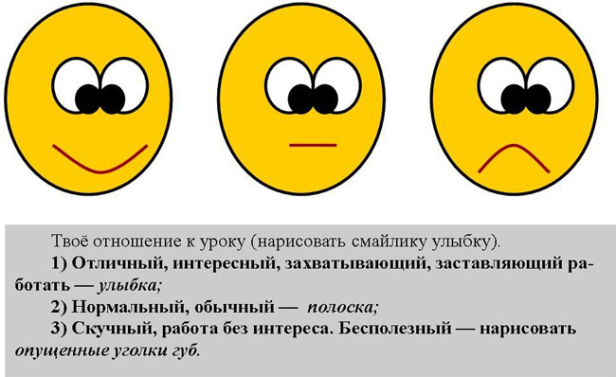 Домашнее задание
§ 8 ответить на вопросы стр. 70
Практикум:  пункт 2. письменно
Спасибо за внимание !
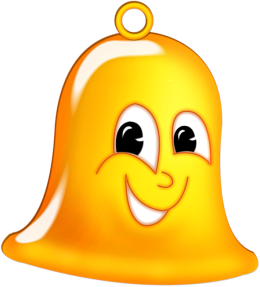 Литература :
1. Обществознание: учебник для 6 класса общеобразовательных учреждений/А.И.Кравченко.-М.:ООО «Русское слово- учебник», 2011. § 7

Интернет-ресурсы:

1. http://s.qguys.com/original/2/6/5/11809078_2655511385.jpg
2. http://portalik.flyfm.net/uploads/posts/2011-09/1315227311_wallpapers_sexy_girls_369_7_bender777post.jpg
3. http://www.motto.net.ua/pic/201209/1920x1200/motto.net.ua-7932.jpg
4. http://banana.by/uploads/posts/2012-05/1337352009_15.jpg
5. http://ukrslovo.net/files/tochka/farmers2.jpg
6. http://edu.jobsmarket.ru/images/for_news/zauchka.jpg
7. http://www.profi-forex.org/system/news/A07-4.jpg
8. http://i-fakt.ru/wp-content/uploads/2013/06/otnosheniya-s-detmi.jpg
9. http://www.kasyanov.ru/images/image_all.html?col_id=1278&id=3258
10. http://www.avtonom.org/sites/default/files/store/t1.jpg
11. http://www.proshkolu.ru/content/media/pic/std/1000000/510000/509622-bdddc9c61dd6c1f6.jpg
12. http://img.repetiruem.ru/upload/referat_media/560/20560image0.png
13. http://regionsamara.ru/screenshots/pic_27942.jpg
14. Рефлексия  http://festival.1september.ru/articles/582628/pril3.jpg
15.  Колокольчик     http://troitskoe-school.obrnan.ru/files/2013/01/0_6d337_ebd0c7e5_XL1.png